Determining the                                                     neutrino mass hierarchy with detectors in water and ice
C. Spiering, Prague, May 24, 2013
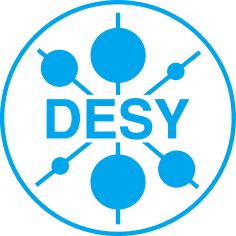 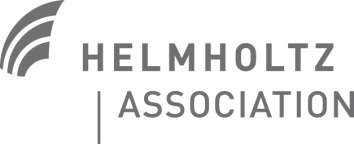 Content
Present detectors:  Antares, IceCube/DeepCore

Oscillations in Antares and DeepCore

Measuring the mass hierarchy with PINGU and ORCA

Status and plans for PINGU

Protvino  ORCA (J. Brunner, Marseille)
Present detectors:  - IceCube/DeepCore- ANTARES
IceCube
~220 /day
Threshold
     - IceCube ~ 100 GeV
     - DeepCore ~10 GeV
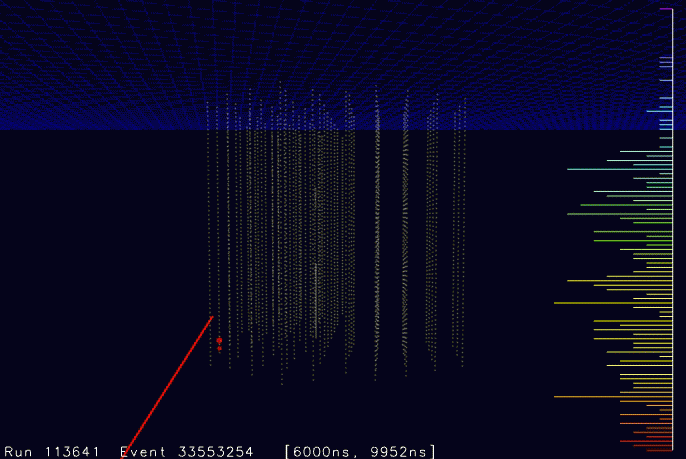 DeepCore
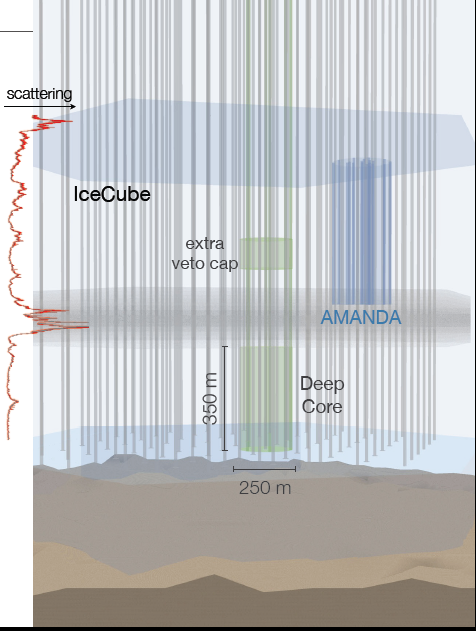 More densily instrumented than IceCube
8 special strings +  12 nearest standard strings
Spacing 45 -72 m (IceCube 125 m)
Clearest ice (eff ~ 45-50 m)
High QE PMT (35%)
Taken alltogether: 5 times better photon collection than standard IceCube
DeepCore
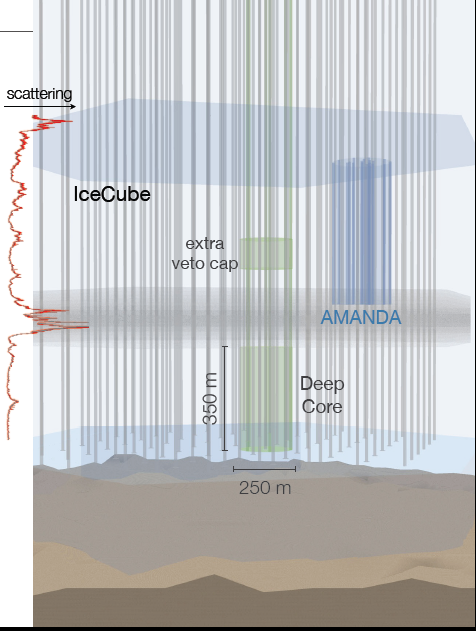 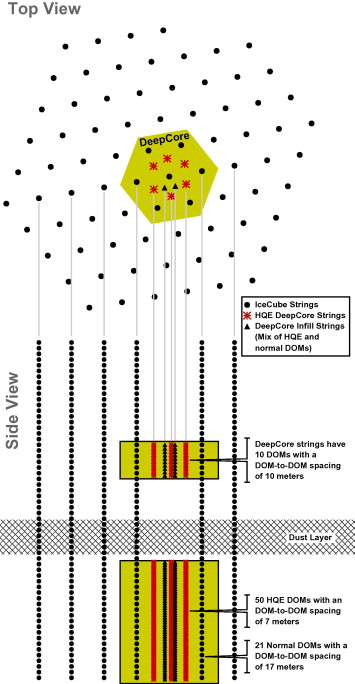 More densily instrumented than IceCube
8 special strings +  7 nearest standard strings
Spacing 45 -72 m (IceCube 125 m)
Clearest ice (eff ~ 45-50 m)
High QE PMT (35%)
Taken alltogether: 5 times better photon collection than standard IceCube
DeepCore
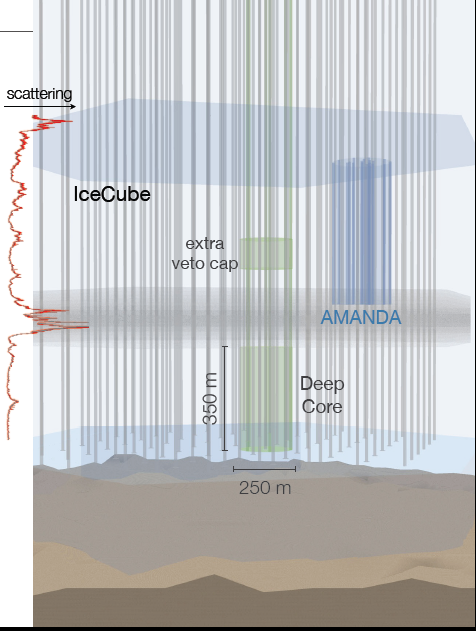 More densily instrumented than IceCube
8 special strings +  7 nearest standard strings
Spacing 45 -72 m (IceCube 125 m)
Clearest ice (eff ~ 45-50 m)
High QE PMT (35%)
Taken alltogether: 5 times better photon collection than standard IceCube
DeepCore
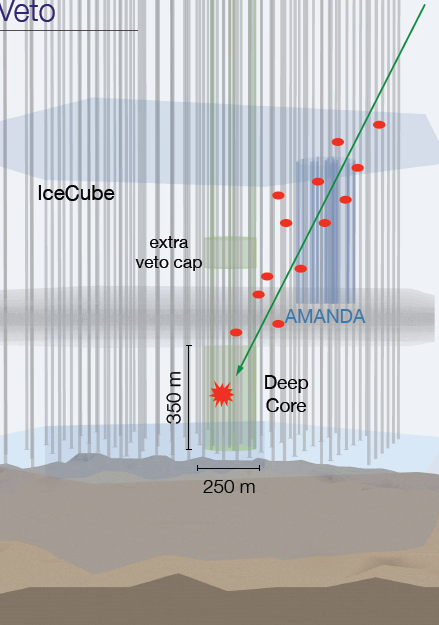 Depth 2.5 km.w.e.
Cosmic ray background ~ 105.5 of atmospheric neutrinos
Top and outer layers provide a muon shield
 effective depth w.r.t. muon background much deeper
Vetoing algorithms surpass 106 rejection level

Threshold 10-20 GeV
DeepCore
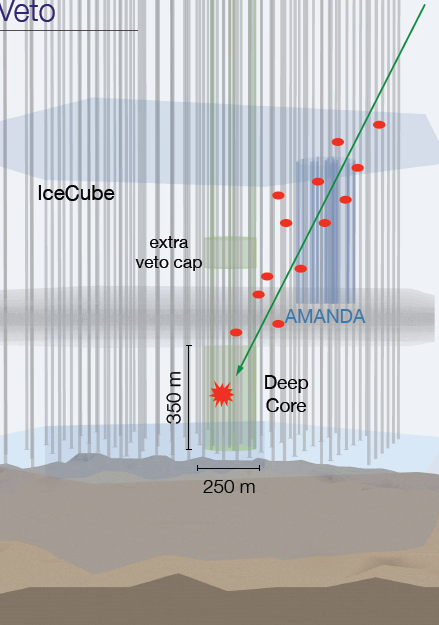 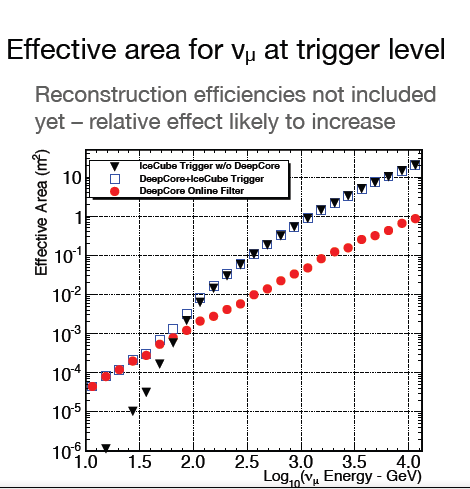 Depth 2.5 km.w.e.
Cosmic ray background ~ 105.5 of atmospheric neutrinos
Top and outer layers provide a muon shield
 effective depth w.r.t. muon background much deeper
Vetoing algorithms surpass 106 rejection level

Threshold 10-20 GeV
Atmospheric neutrinos in IceCube
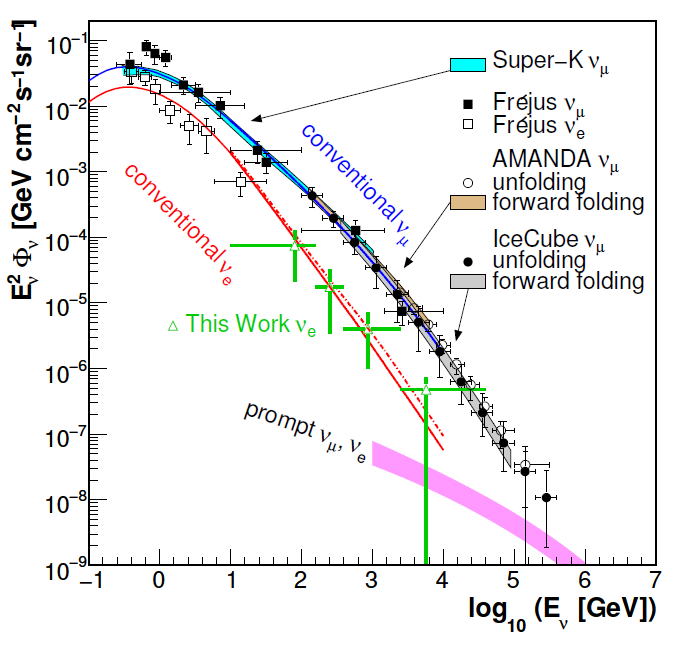 Recent IceCube results at the HE frontier
Ernie                Bert



  ~1.1 PeV               ~ 1.3 PeV
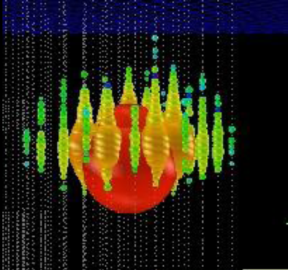 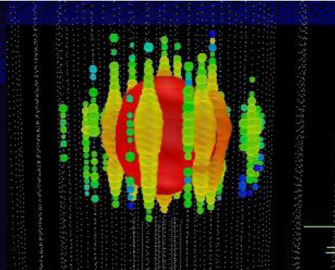 Until last week:
Two ~ PeV events 
PLUS excesses in the 100-200 TeV range 
Left:  muon with ~ 200 TeV
Also 3 cascade events 140 -200  GeV 
Atmospheric neutrinos from charm decay („prompt neutrinos“) or extraterrestrial neutrinos ??
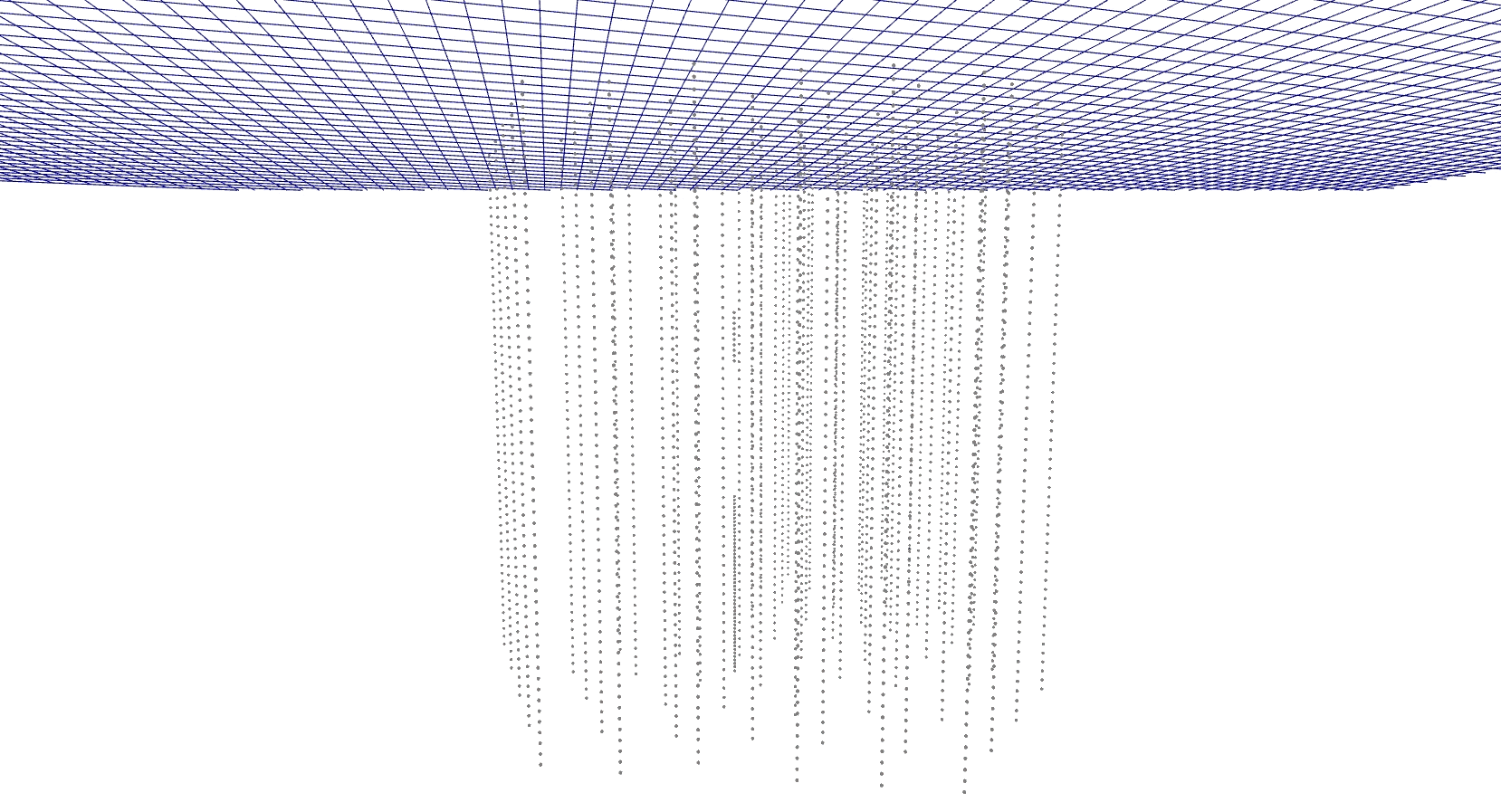 Recent IceCube results at the HE frontier
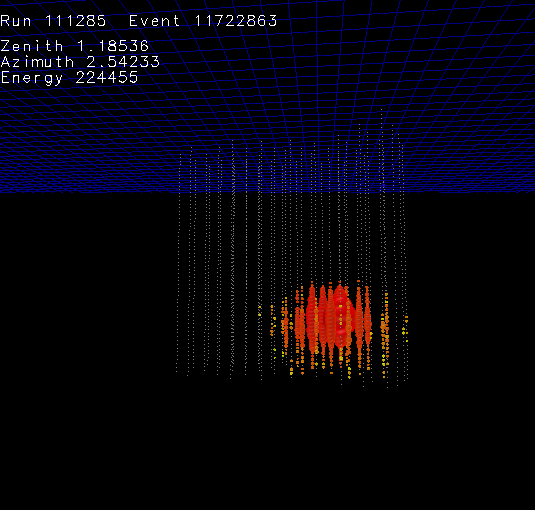 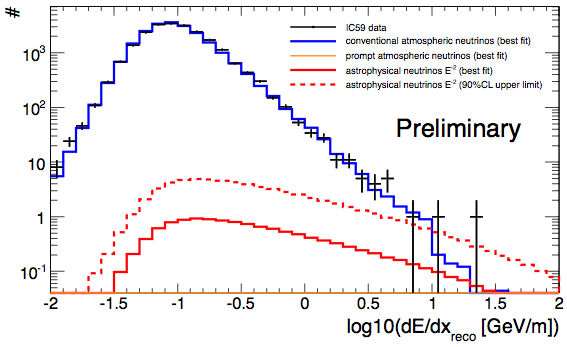 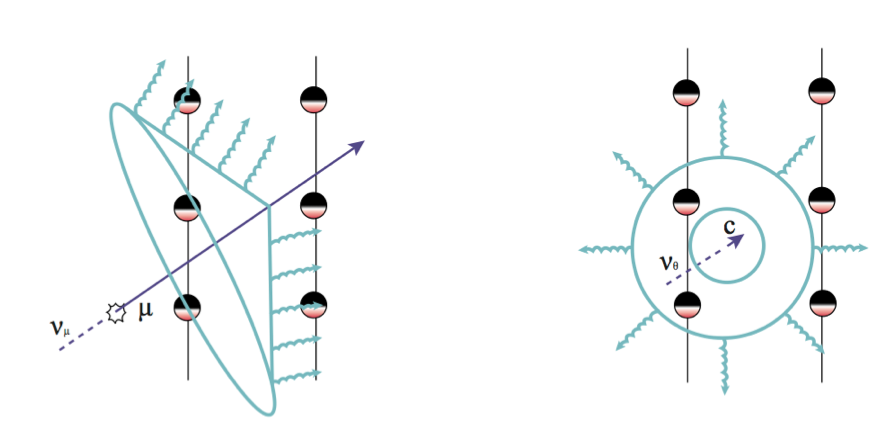 ~ 220 TeV
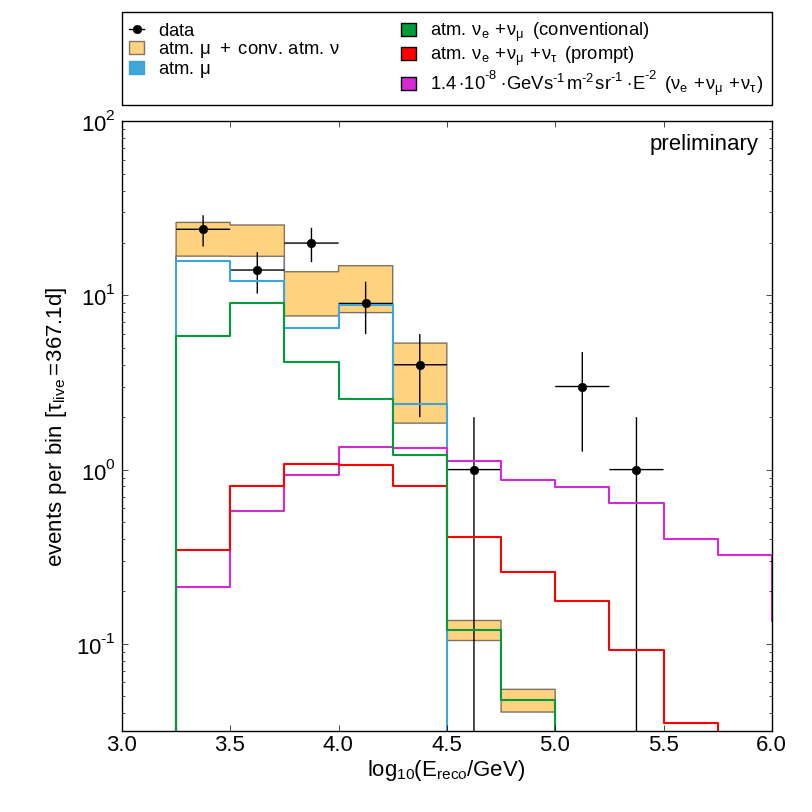 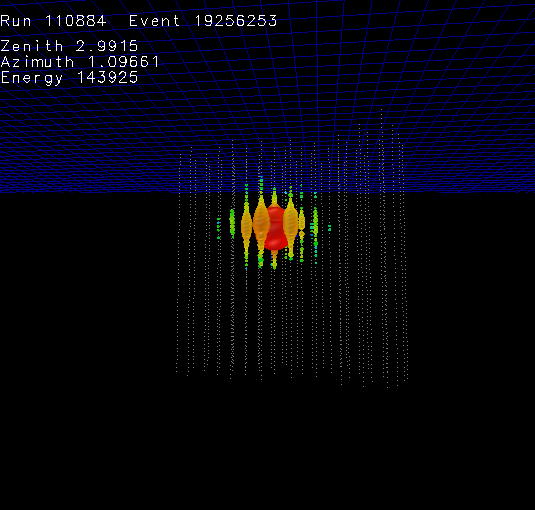 ~ 140 TeV
Top: the excess of the 200 TeV muon events





Right: the 3 cascade events
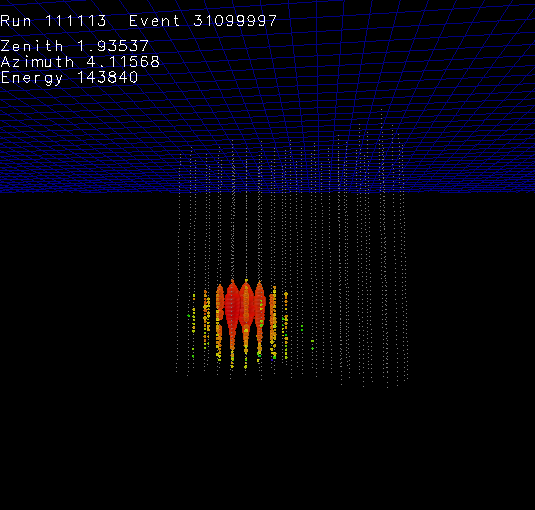 ~ 140 TeV
Recent IceCube results at the HE frontier
At present:
26 more events („starting track analysis“)
Significance of all 28 events     4.3 
More data to be analyzed
Expect > 5  at end 2013
Systematics! (Charm, Energy scale, ...)
Ernie and Bert
ANTARES
Mediterranean Sea close to Toulon
Depth  ~2475 km
Volume ~0.01 km³
12 strings, each with 25 PMT triplets
Operating in final configuration since 2008
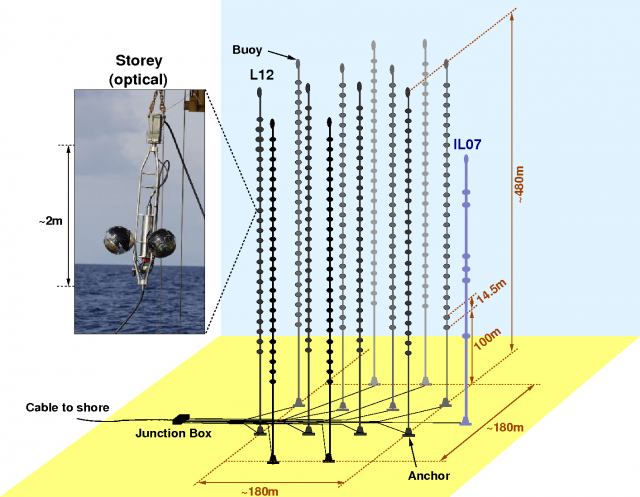 IceCube
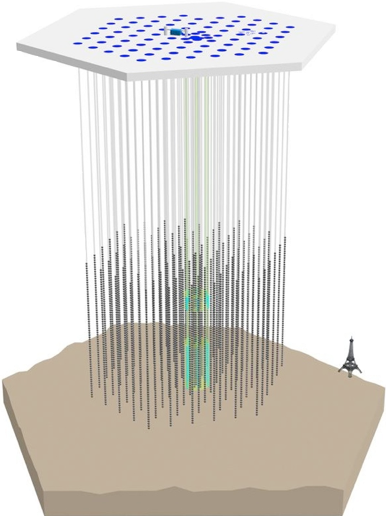 Scales
ANTARES
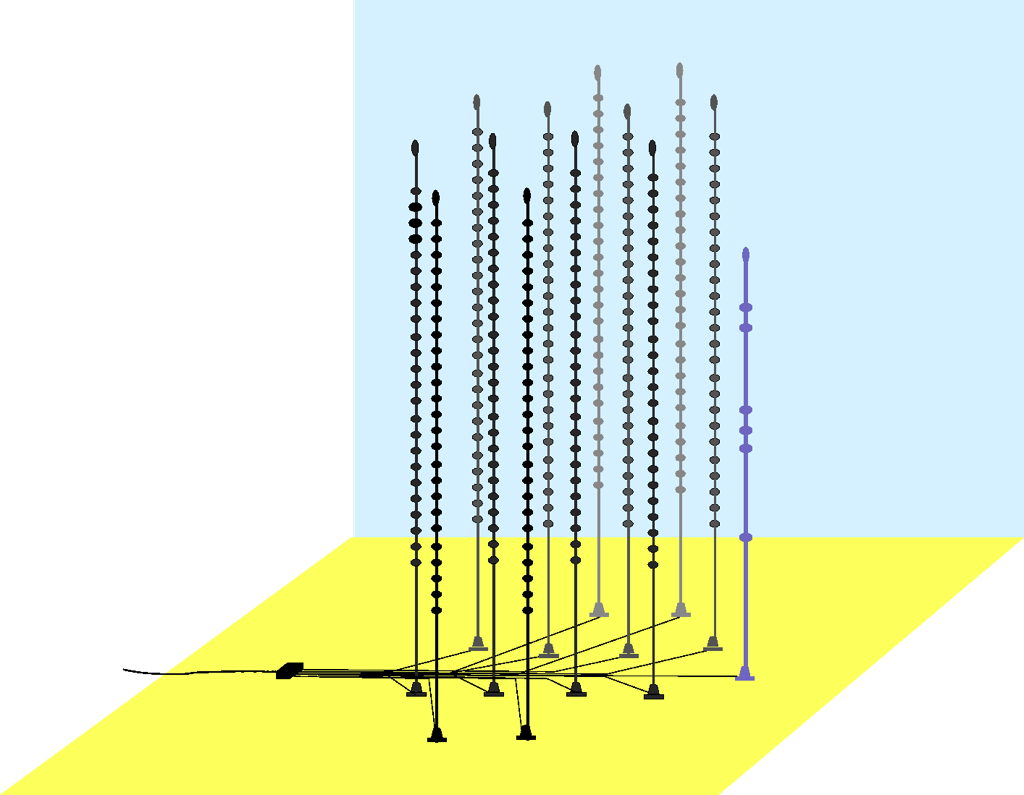 DeepCore
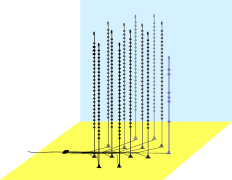 Oscillations                                                                  in antares and DeepCore
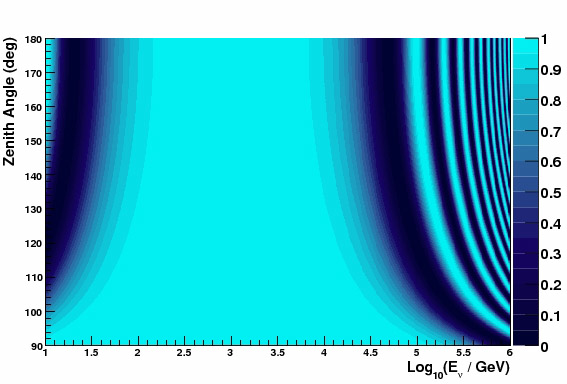 Muon neutrino survival probability
Oscillations of atmospheric neutrinos
Vertically upward
ANTARES/DeepCore
Horizontal
cosmicray
n
Earth
L
q
Mena et al. PR D78 2008
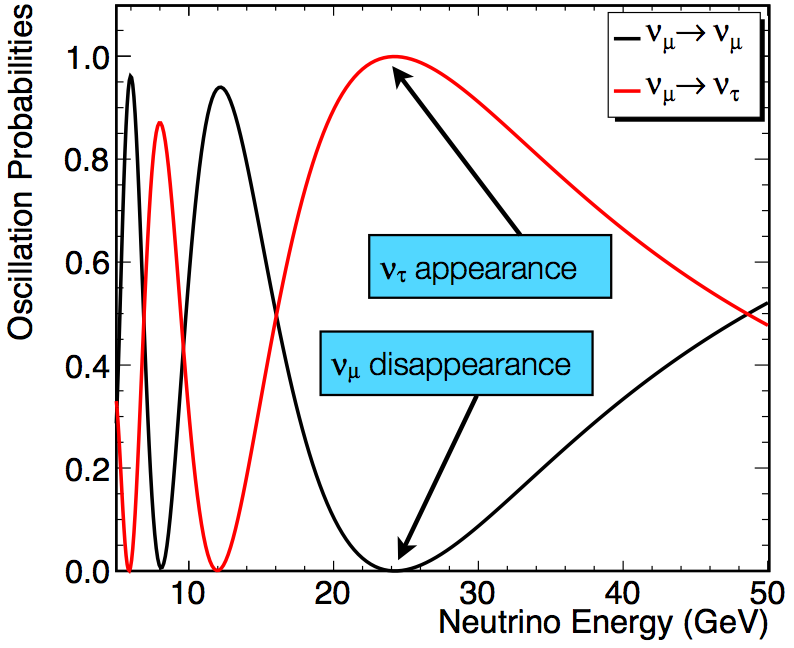 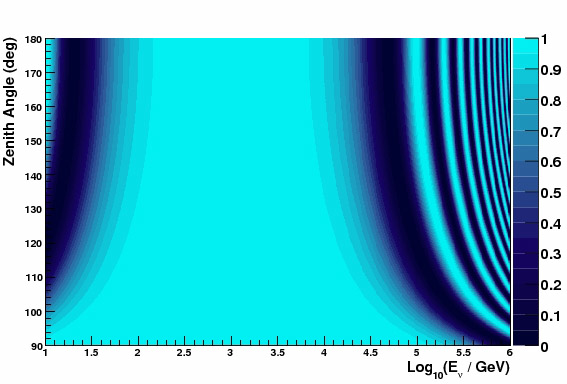 Muon neutrino survival probability
Oscillations of atmospheric neutrinos
Vertically upward
ANTARES/DeepCore
Horizontal
cosmicray
n
Earth
L
q
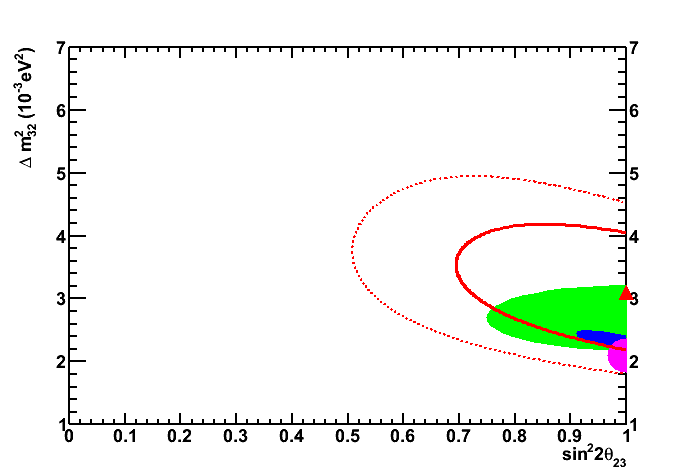 PL B714 (2012)
ANTARES
2σ
1σ
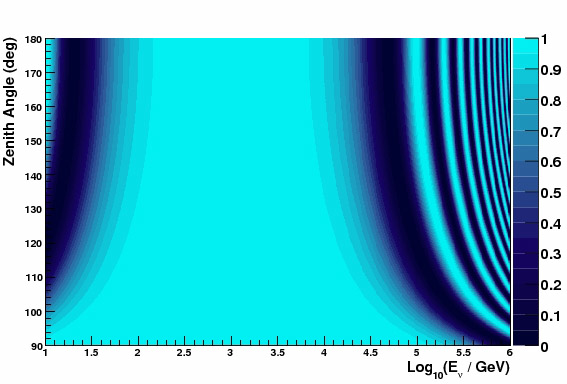 Muon neutrino survival probability
ANTARES
K2K
MINOS
SuperK
Oscillations of atmospheric neutrinos
Vertically upward
ANTARES/DeepCore
Horizontal
cosmicray
n
Earth
L
q
DeepCore result (IC79)
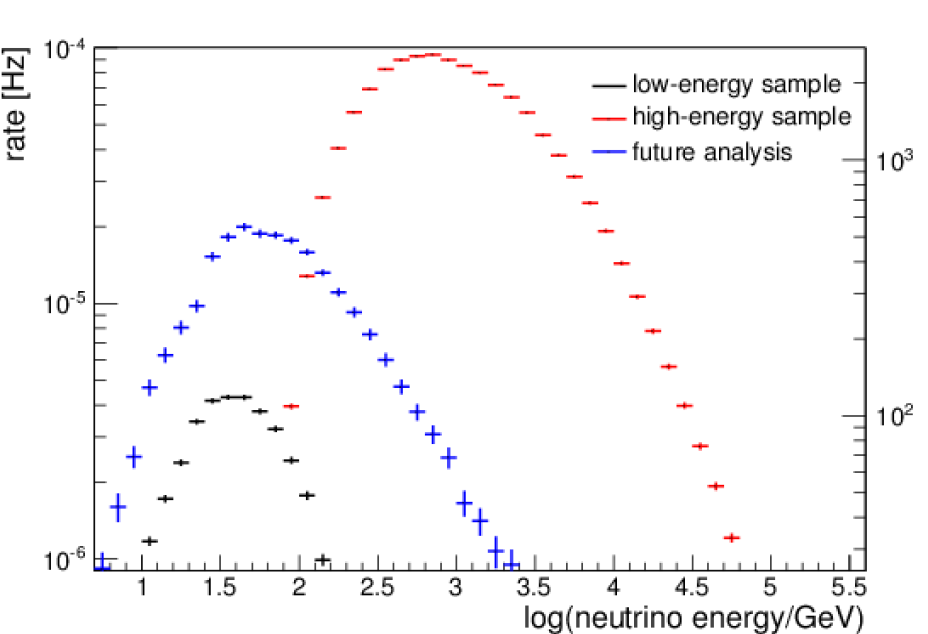 Low energy sample: DeepCore
High Energy sample:                      full IceCube (control sample which should not reveal any effect of oscillation)
DeepCore result (IC79)
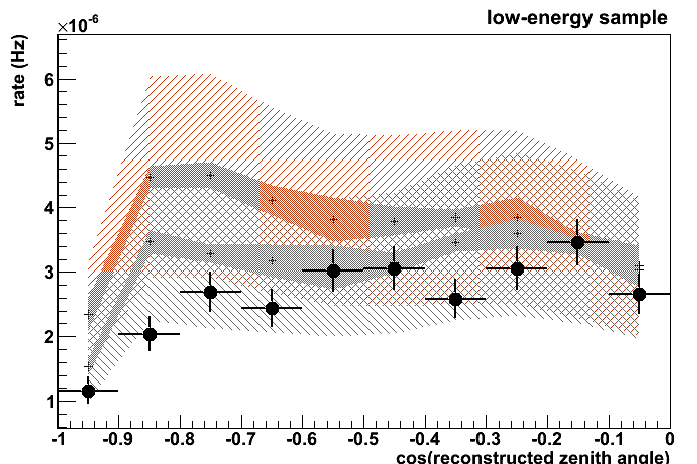 PRELIMINARY
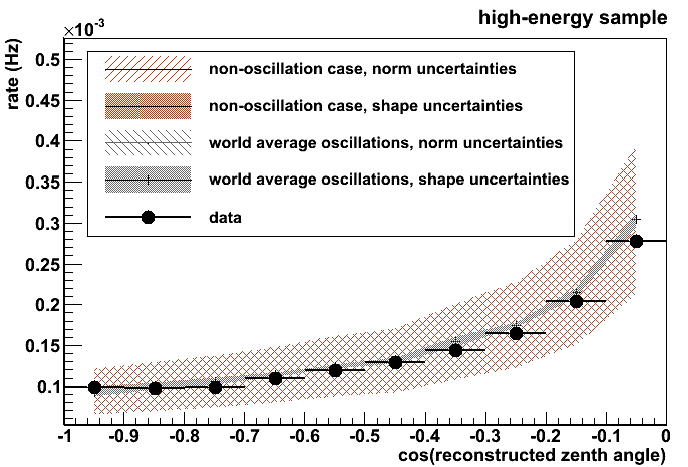 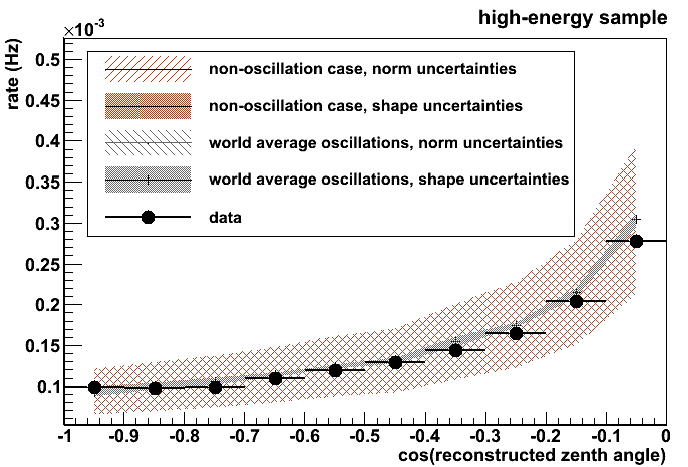 DeepCore result (IC79)
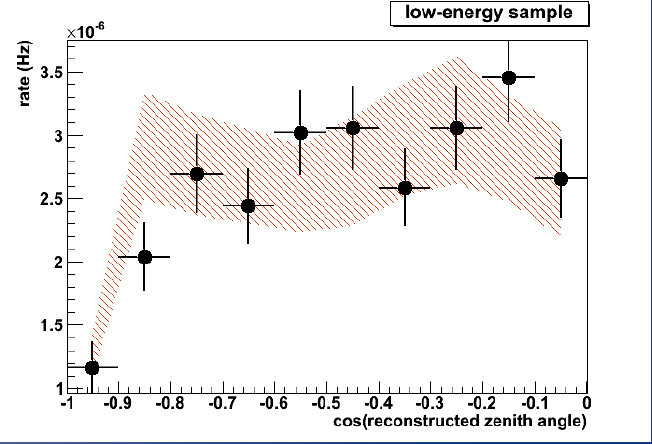 PRELIMINARY
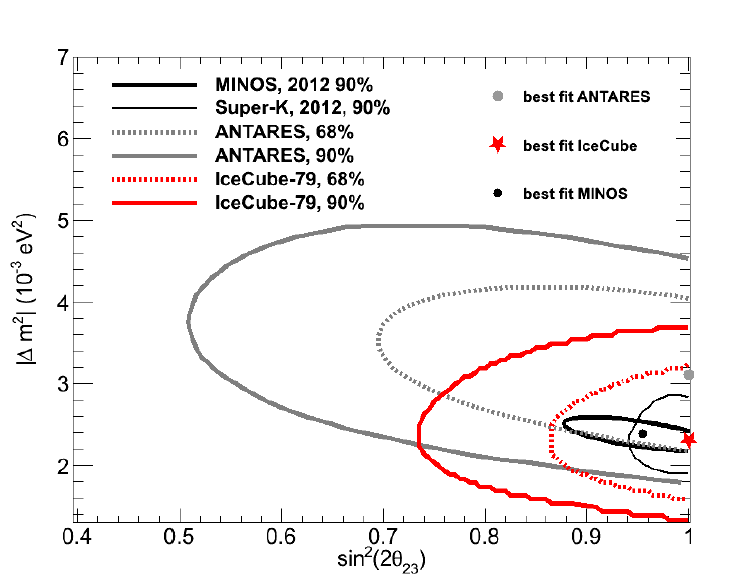 Submitted to Journal 
Can do precicsion measurements with DeepCore 
DeepCore, 86-string data being analyzed
Improved reconstruction methods
Expect considerably tighter constraints to osc. parameters  very soon
PINGU and orca
NOνA
OPERA
MINOS
K2K,T2K
Solar/Reactor
Atmospheric
The Neutrino Detector Spectrum
Accelerator
Energy ↔ Volume
10 MeV
100 MeV
1 GeV
10 GeV
100 GeV
1 TeV
10 TeV
1 EeV
Atmospheric/Astrophysical
Gap
Borexino/KamLand/Daya Bay/Double Chooz/SNO/SuperK
AMANDA/ANTARES/IceCube/KM3Net/
ANITA/RICE/Auger/ARIANNA
Dark 
Matter
ντ 
Appearance
Non-accelerator based
νμ 
Disappearance
(Neutrino
       Mass Hierarchy)
* boxes select primary detector physics energy regimes and are not absolute limits
NOνA
OPERA
MINOS
K2K,T2K
Solar/Reactor
Atmospheric
DeepCore
The Neutrino Detector Spectrum
Accelerator
Energy ↔ Volume
10 MeV
100 MeV
1 GeV
10 GeV
100 GeV
1 TeV
10 TeV
1 EeV
Atmospheric/Astrophysical
Borexino/KamLand/Daya Bay/Double Chooz/SNO/SuperK
AMANDA/ANTARES/IceCube/KM3Net/
ANITA/RICE/Auger/ARIANNA
Non-accelerator based
* boxes select primary detector physics energy regimes and are not absolute limits
NOνA
OPERA
MINOS
K2K,T2K
Solar/Reactor
Atmospheric
DeepCore
LBNE
The Neutrino Detector Spectrum
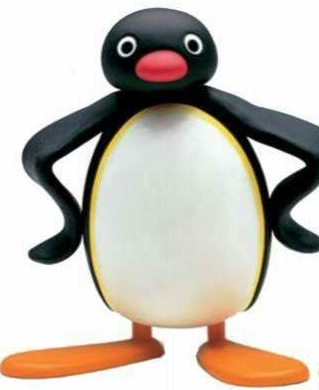 PINGU (Precision IceCube Next Generation Upgrade)
Accelerator
Energy ↔ Volume
10 MeV
100 MeV
1 GeV
10 GeV
100 GeV
1 TeV
10 TeV
1 EeV
Atmospheric/Astrophysical
Borexino/KamLand/Daya Bay/Double Chooz/SNO/SuperK
PINGU
ORCA
AMANDA/ANTRES/IceCube/KM3Net/
ANITA/RICE/Auger/ARIANNA
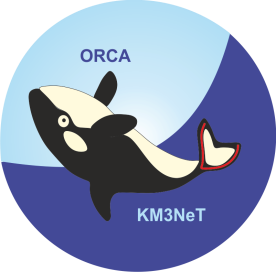 ORCA (Oscillation Research with Cosmics in the Abyss)
[Speaker Notes: and so I introduce our future plan- the upgrade detectors for which I have now accepted the role of lead scientist towards their development]
1
10
5
Eν [GeV]
Future: Matter Oscillations and Mass Hierarchy
P(νμ → νμ) for θ=130º
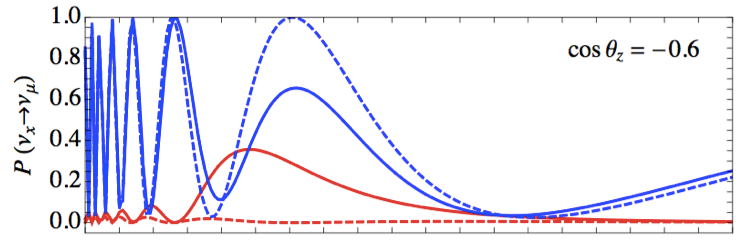 1
Akhmedov et al., arXiv:1205.7071
IH
NH
0.5
P (νx → νμ)
νμ
νe
0
Maximum difference NH  IH for   = 130° at 7 GeV
For anti-, NH and IH are approximately swapped  effect cancels if  and anti- have equal fluxes and cross sections and if the detector cannot distinguish + and -
However: flux of atm. ~ 1.3  flux of atm. anti -
     and () ~ 2  (anti-) at low energies
 Count N(, E) from  + N  + X and compare with NH/IH predictions
Perfect resolution
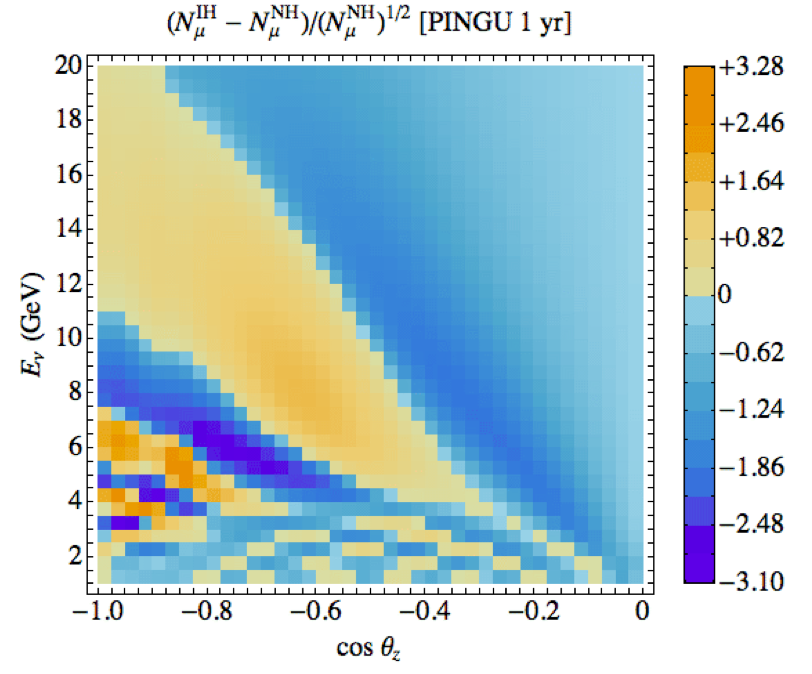 Pattern from matter oscillations
ΔN(IH‑NH) / √N(NH) [PINGU 1 yr, 10% sys.]
Akhmedov et al., arXiv:1205.7071
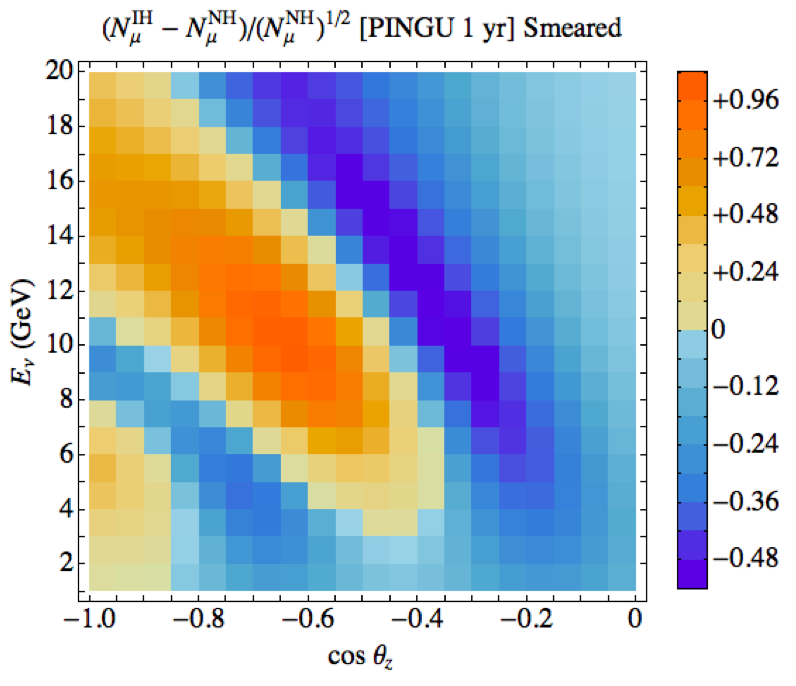 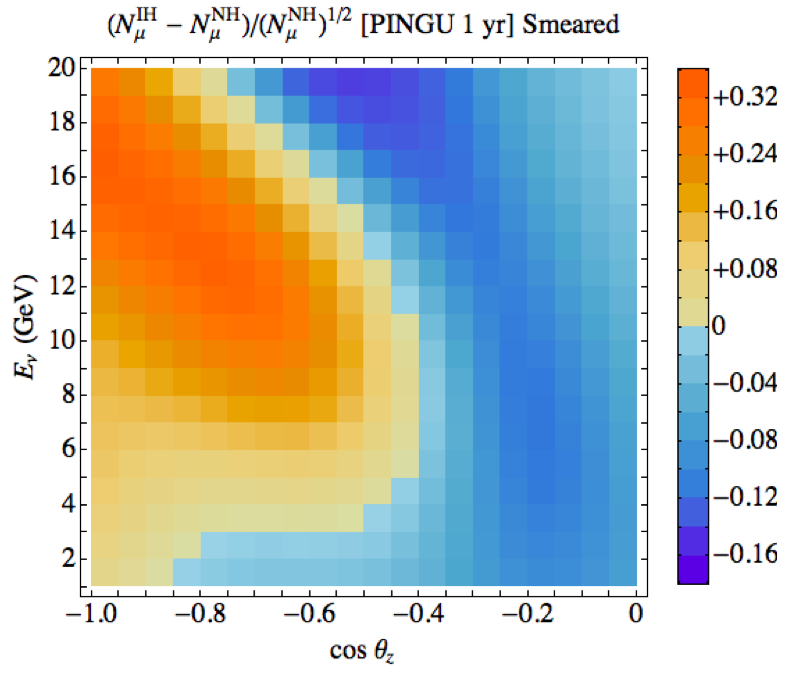 σθ = 15º   σE = 3 GeV  →  Σ=5σ
Perfect resolution
σθ = 23º   σE = 4 GeV  →  Σ=3σ
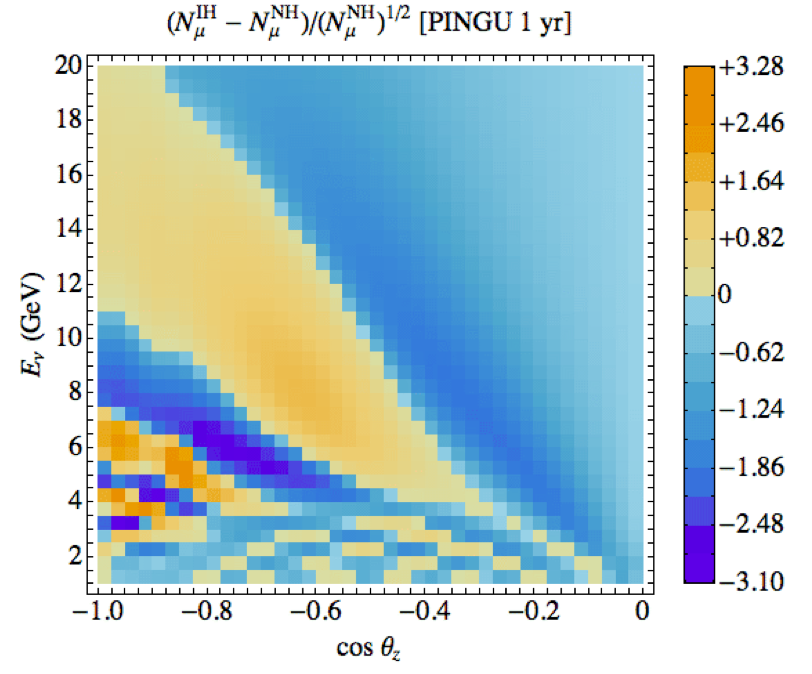 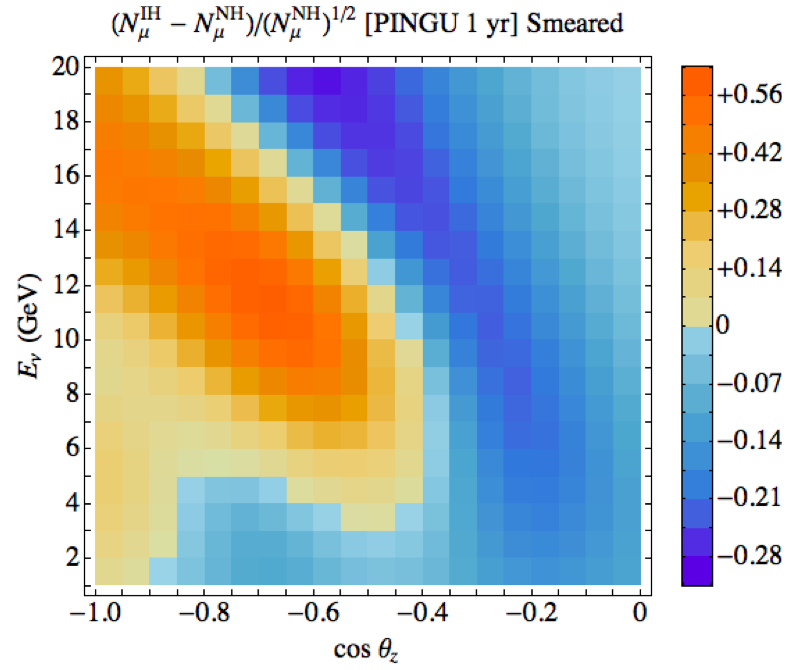 σθ = 11º   σE = 2 GeV  →  Σ=7σ
Importance of resolution and systematics
ΔN(IH‑NH) / √N(NH) [PINGU 1 yr, 10% sys.]
Feasibility depends on 
Angular resolution
Energy resolution
Particle ID
Systematic effects
Akhmedov et al., arXiv:1205.7071
PINGU
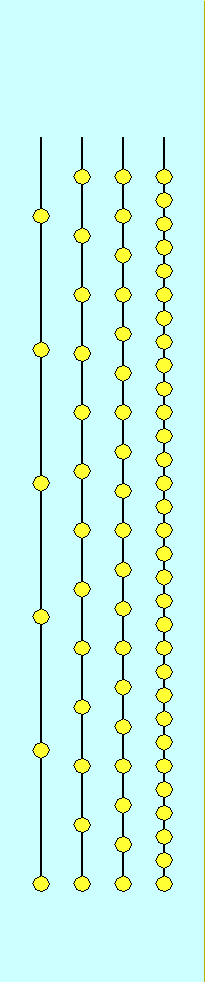 PINGU I
DeepCore
IceCube
PINGU II
Goals:                                                                                                            - Determine neutrino mass hierarchy                                                            - low mass WIMP search                                                                                       - improved sensitivity to SN burst neutrinos                                                
      must reach energy threshold of < 5 GeV

Add infill strings to DeepCore
More optical modules per string
Improve veto capabilities
Co-deploy calibration devices optimized for low energy
Simplify optical modules
Improve quality of refrozen hole ice
Configurations
DeepCore
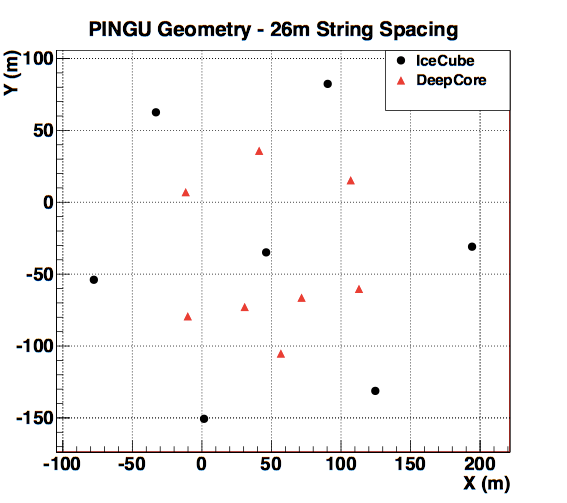 Configurations
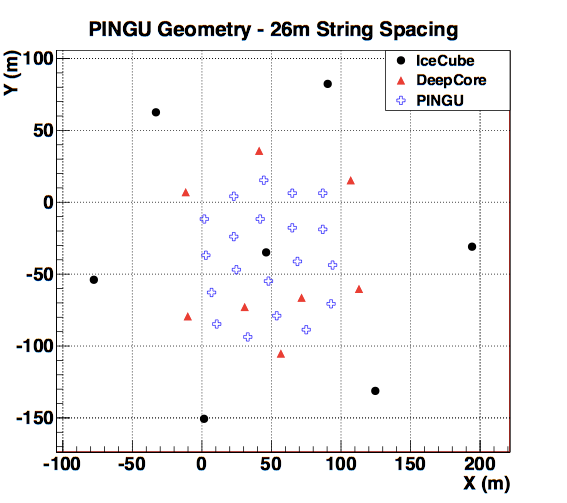 PINGU
Minimal option
20 more strings
26 m spacing
60 DOMs per string
5 m spacing

Need 2 seasons to deploy
Configurations
PINGU
Medium option
40 more strings
20 m spacing
60-120 DOMs per string
2.5-5 m spacing

Need 3 seasons to deploy
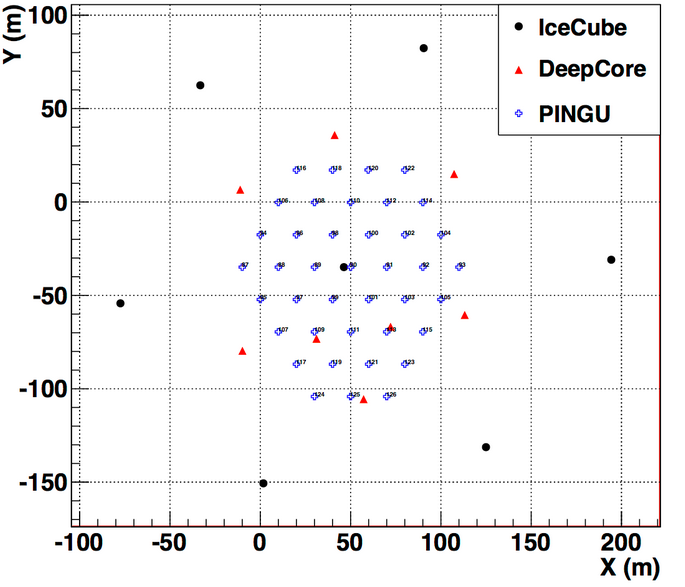 Configurations
PINGU
Maximum (?) option
75 more strings
13 m spacing
60-120 DOMs per string
2.5-5 m spacing

Need 4 seasons to deploy
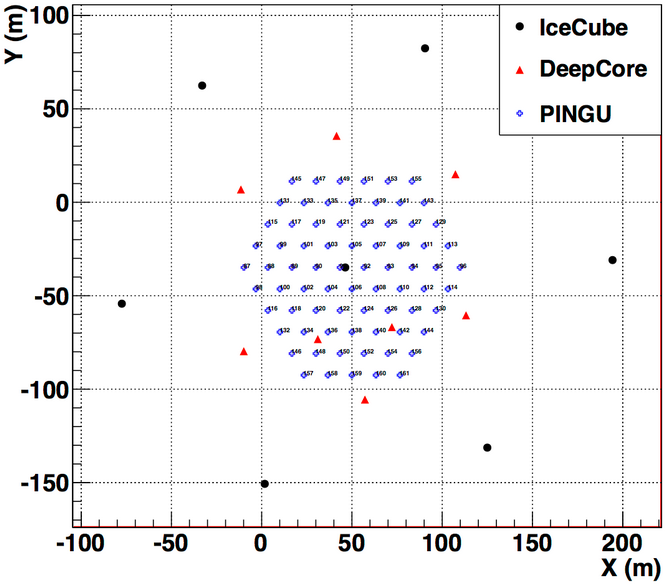 A  9-GeV neutrino event     (PINGU 20 strings)
DeepCore
DeepCore + PINGU
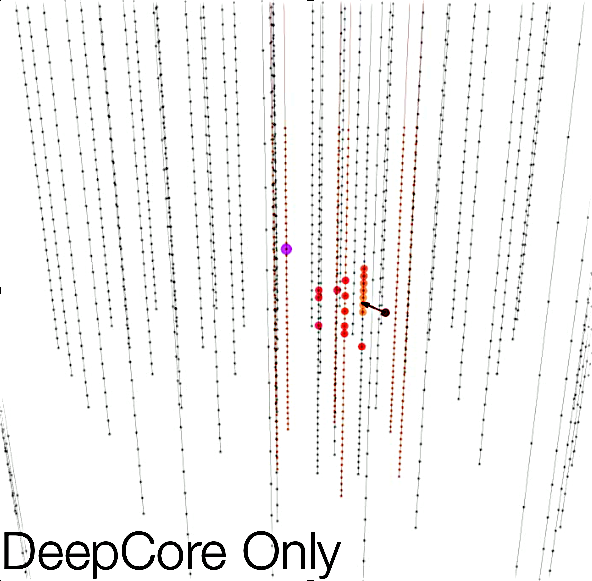 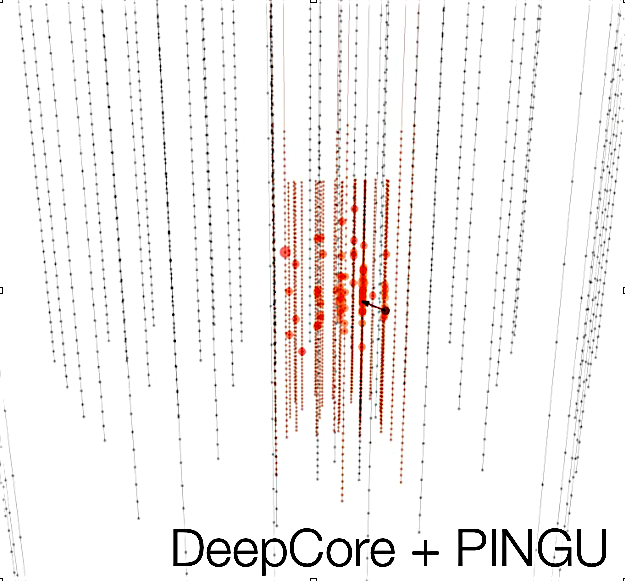 Neutrino energy: 	9.3 GeVMuon energy:	4.8 GeV Cascade energy: 	4.5 GeV
Hit modules:20 (DC) → ~50 (DC + PINGU)
Effective volume
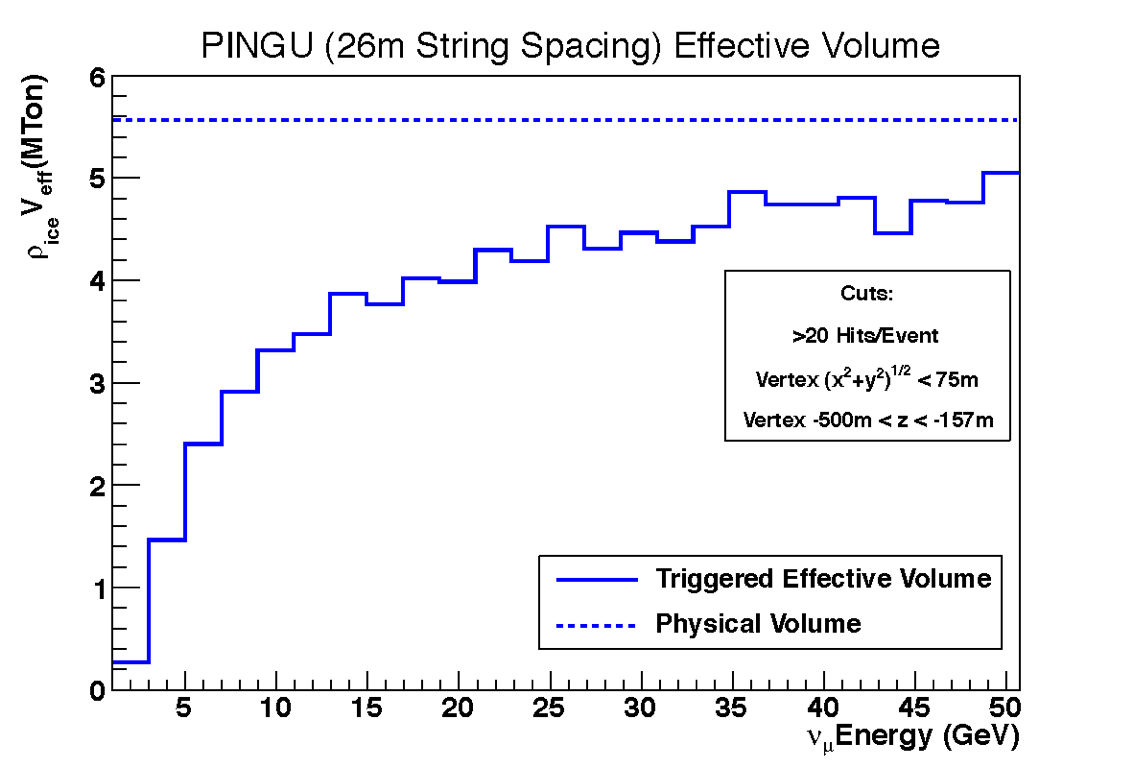 preliminary
For „maximum configuration“ the effective (> 20 hits) volume at  3-4 GeV increases by more than a factor 2
This does not mean that we will have sufficiently good angular and energy resolution and flavor identification. These aspects are under investigation. They will lead to a substantial reduction of the real effective volume
Angular resolution
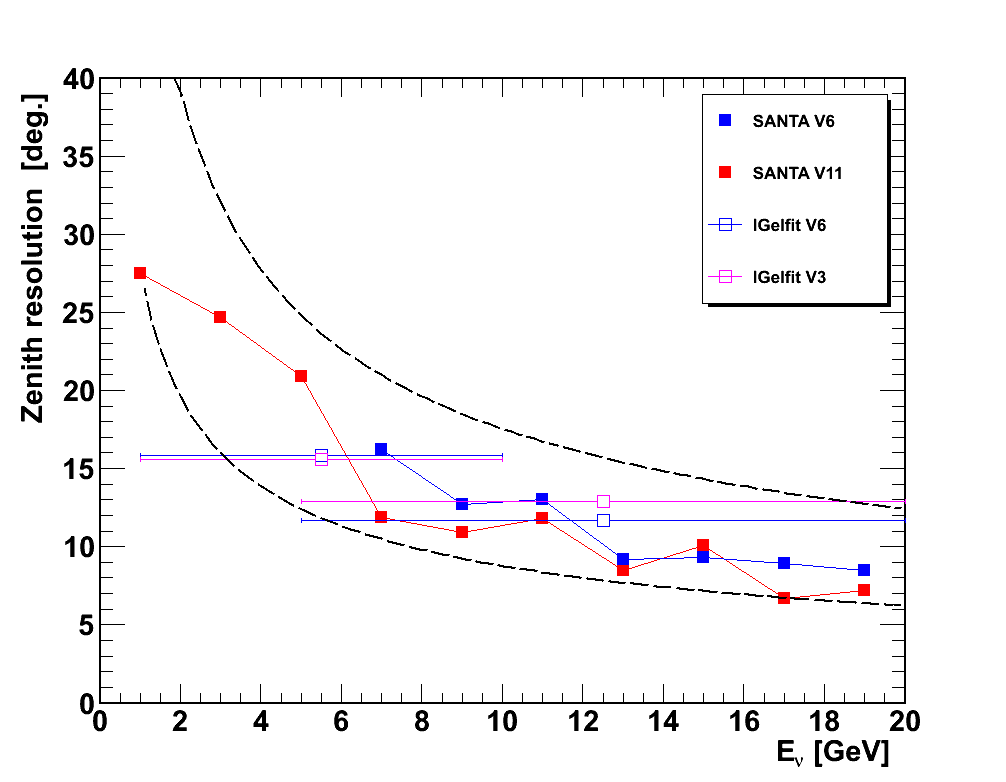 Trying different algorithms
 using only non-scattered photons (SANTA)
 LLH fit with grid-search   strategy (Igelfit)
Reco of CC events with 8 parameters (interaction       vertex and time, direction, length and cascade energy)
Figure: examples for  different configurations     and fit-algorithms
Resolution in relevant energy range~ 10 degree
(mp/E)1/2
preliminary
(1/2)x (mp/E)1/2
Statistical analysis for the NMH sensitivity
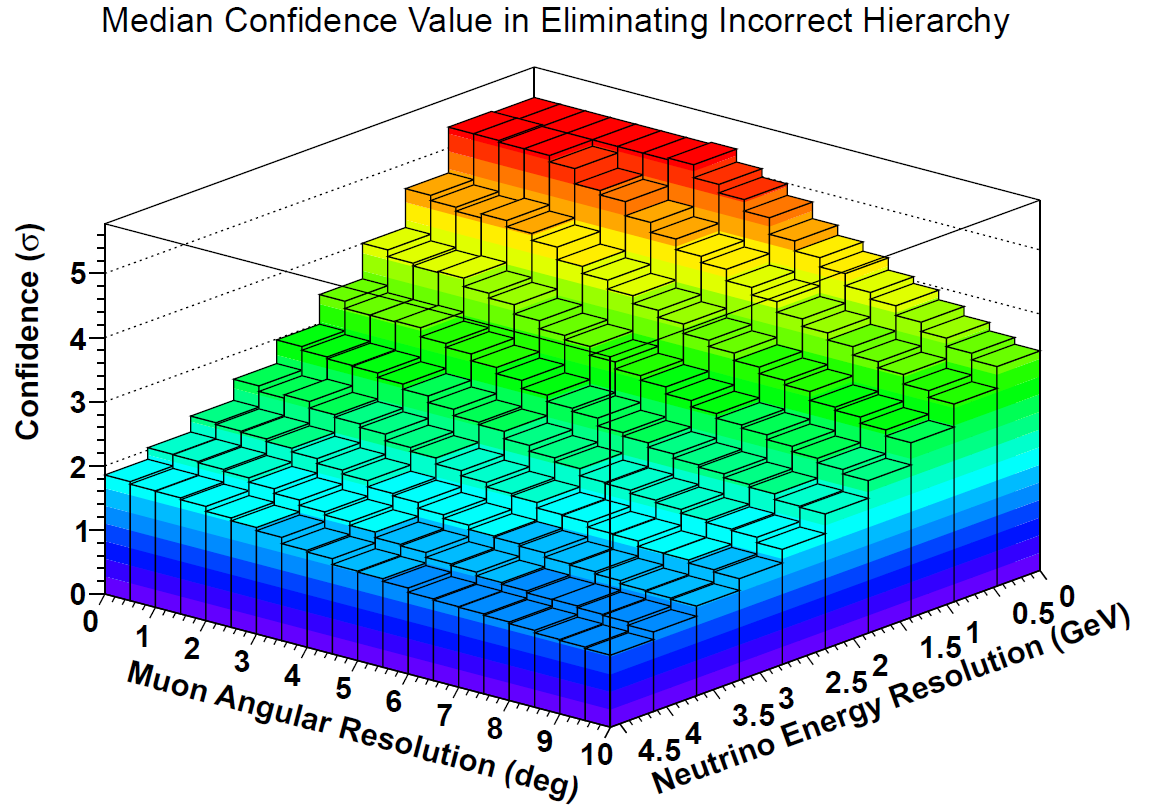 PINGU configuration 
with 20 strings
(60 DOM/string) 
 
1 year of data
and Nhit>20
PINGU preliminary
ORCA
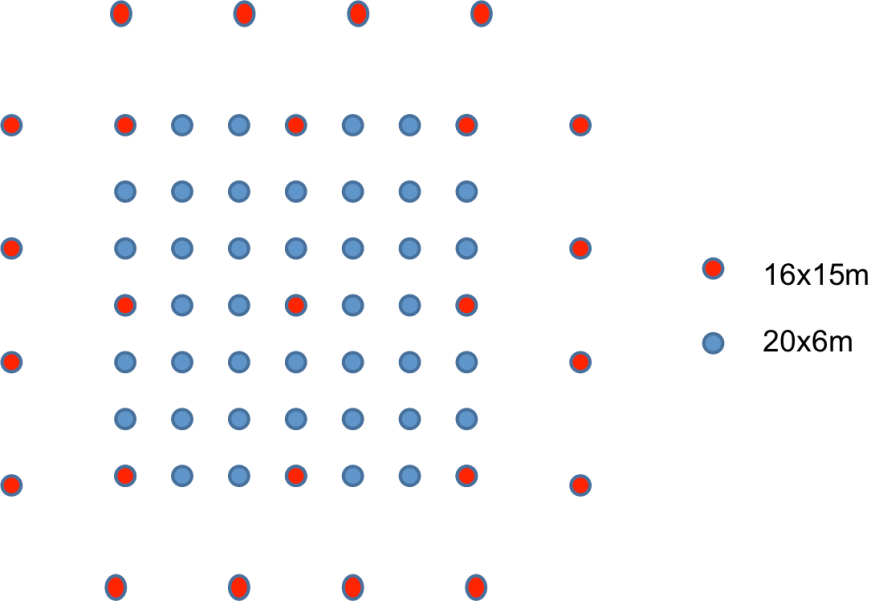 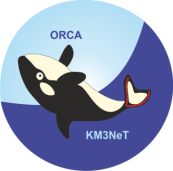 150 m
Height 120 m
ORCA
Shown are 2 example configurations, for instance 




50 strings, 20 OMs each
KM3NeT design:31 3-inch PMTs / OM 
20 m horizontal distance
6 m vertical distance
instrumented volume: 1.75 Mton water
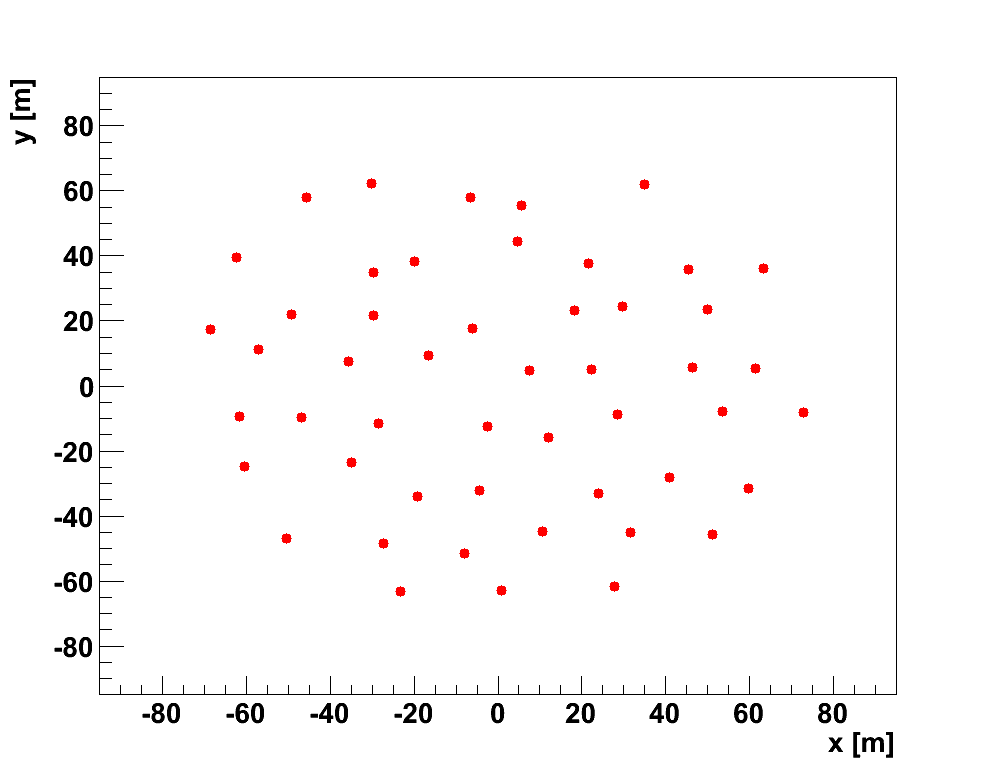 Status and plans for pingu
First of all:
Confirm feasibility  (DeepCore as test bed, MC studies, improve reconstruction) !


Which energy resolution can be achieved?
Which angular resolution can be achieved?
How well works flavor identification?
Are there non-understood systematic effects?
Optical Module and hole ice
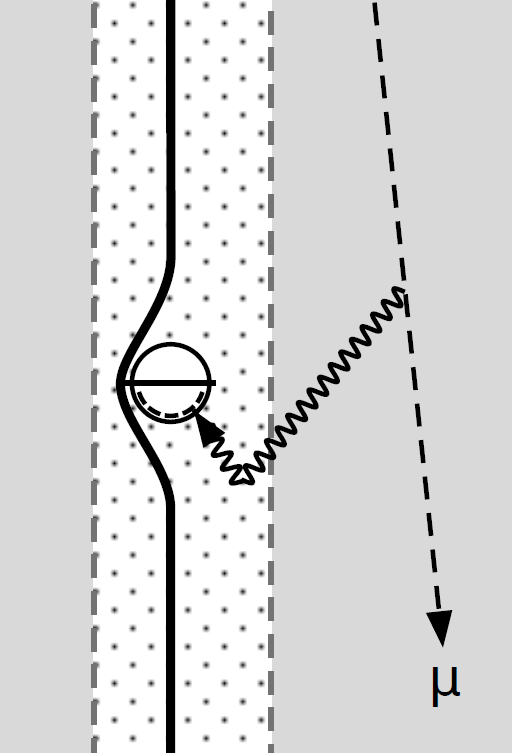 hole ice
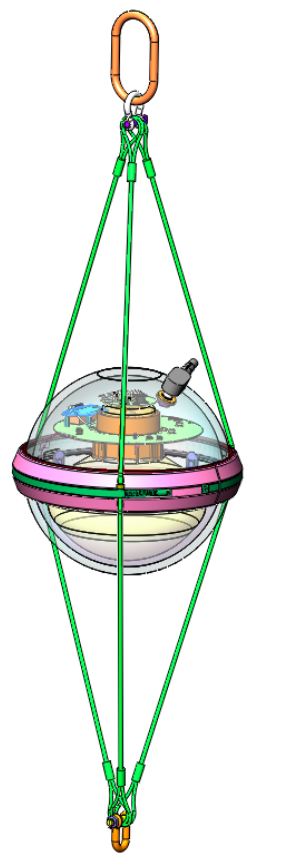 Reduced ADC time window
Reduced dynamical range
Simplified control circuity
Simplified support solution
Modified coincidence circuitry
hole ice
Upgrade drilling system
Cleanliness – Filter water, Replace hose 
Minimize Bubbles – Circulate de-gassed water at hole bottom
Crack Free – limit refreeze pressure
Timeline (the optimist´s view)
April 18, 2013: 	advanced LoI for SAC Meeting at UW Madison
October 2013: 	proposal to US finding agencies (NSF)

If proposal approved in March/April 2013:     ???

Summer 2014: 	start construction project
2014-16: 		design, manufacture and test hardware
Season 2015/16: drill preparation
2016: 			first cables/DOMs shipped to Antarctica
Season 2016/17: 	first deployment
Season 2017/18: 	second deployment
Summary on PINGU
PINGU offers a fast, low cost solution to determine the mass hierarchy with atmospheric neutrinos 
PINGU feasibility remains still to be demonstrated
PINGU construction cost including drilling: 40-50 M$
PINGU start data taking
 approval  Spring 2014, 20 strings:     		2018
 approval late 2014 or 2015, 40 strings:  	2020
References
O. Mena, I. Mocioiu, S. Razzaque,  Phys. Rev. D78(2008), 093003 [arXiv:0803.3044]
Neutrino mass hierarchy extraction using atmospheric neutrinos in ice
First calculation for DeepCore,  assuming  sin2(2Q13) =0.1,  d=0
E.Kh. Akhmedov, S.Razzaque and A.Yu. Smirnov,  JHEP 1302(2013),082 [arXiv:1205.7071]
Mass hierarchy, 2-3 mixing and CP-phase with Huge Atmospheric Neutrino Detectors
S. K. Agarwalla, T. Li, O. Mena, and S. Palomares-Ruiz,  arXiv:1212.2238
Exploring the Earth matter effect with atmospheric neutrinos in ice
M.Ribordy and A. Yu. Smirnov,  arXiv:1303.0758
Improving the neutrino mass hierarchy identification with inelasticity measurement
 in PINGU and ORCA
T. Ohlsson, H. Zhang and S. Zhou,   arXiv: 1303.6130
Effects of non-standard neutrino interactions at PINGU
D.Franco et al.,   arXiv: 1301.4332
       Mass hierarchy discrimination with atmospheric neutrinos
       in large volume ice/water Cherenkov detectors
Beam physics with underwater detectors
Jürgen Brunner, Marseille

See: J. Brunner „ Counting Electrons to 
Measure the Neutrino Mass Hierarchy “
arXiv:1304.6213

Slides based on a talk of J. Brunner at APC
Oscillation Probabilities
GLOBES for Baseline of 2600km (neutrinos)
CP phase in steps of 30 degree
Full 3-flavor treatment
red: NH,     blue: IH
NH/IH = 5/1
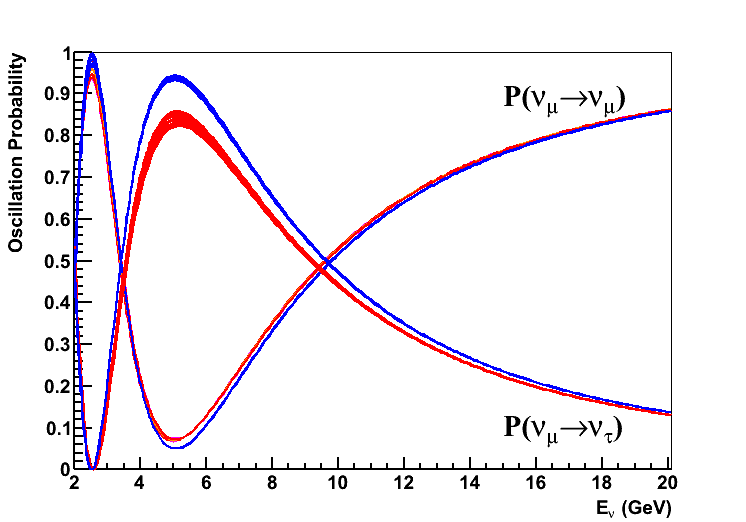 Oscillation parameters
Taken from Global Fit (Fogli et al.) for both hierarchy options
CP phase left free
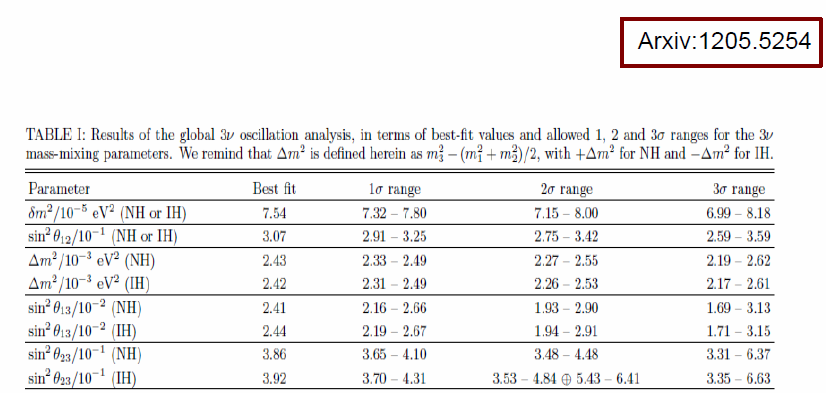 Neutrino cross sections
Simple parton scaling assumed (Quasi-el. & Res. ignored)
Flavor universality
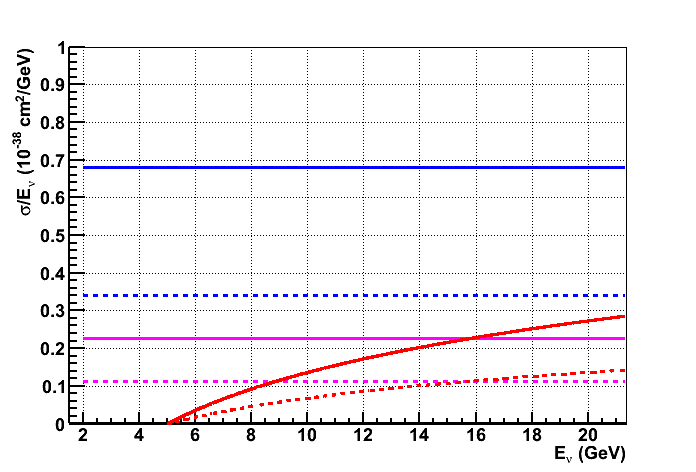 NC, CC: e  µ  
Solid : neutrino , dashed : antineutrino
Cross Section Weighted Posc
Allows to find optimal energy range for MH determination
No flavour tagging or CC/NC separation used
Kinematical suppression of   exploited
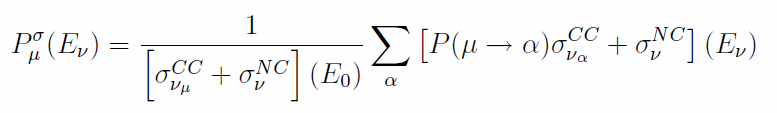 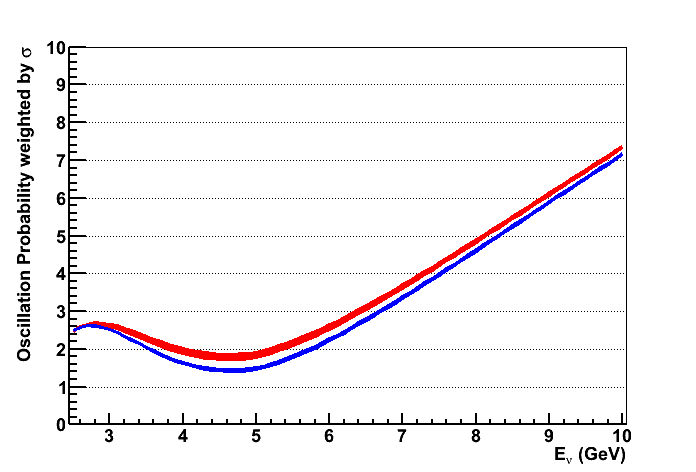 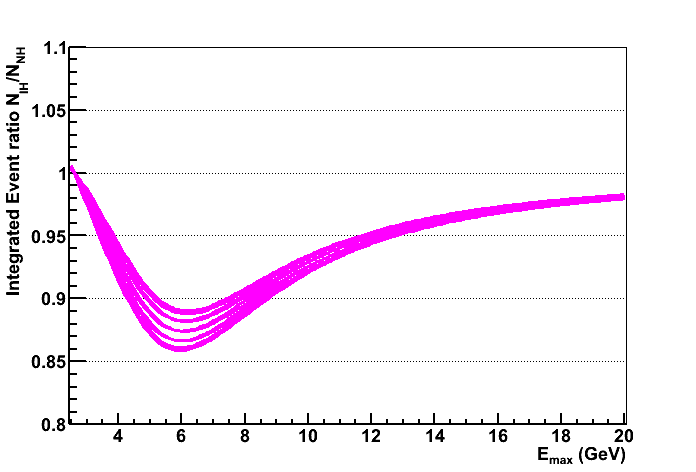 NH / IH
Ratio of Integrals IH/NH
   (2.5 GeV - Emax)
Cross Section Weighted Posc
Optimal energy range for “event counting” 4-7 GeV
11-14% suppression of IH w.r.t. NH
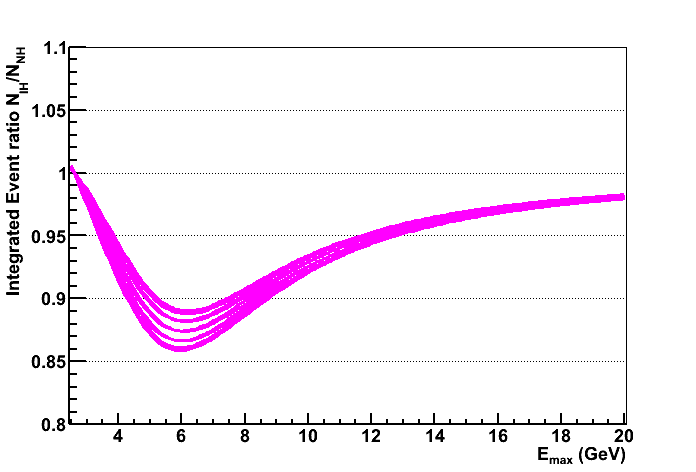 Ratio of Integrals IH/NH
   (2.5 GeV - Emax)
U-70 and neutrino beam in Protvino
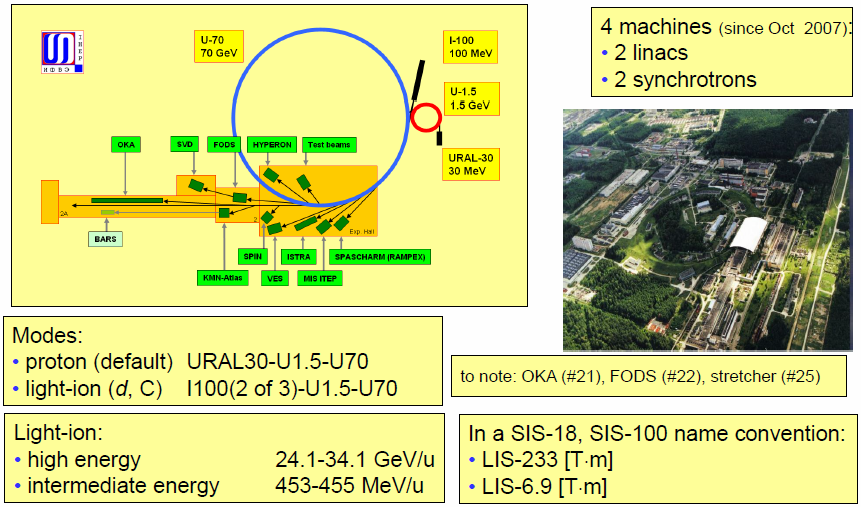 Shielding
Decay pipe
target
p
55m
focus
140m
270m
Protvino - Toulon
Baseline 2588km ; beam inclination : 11.7˚  (cos = 0.2)
Similar distance to Fréjus  : 2400km
Deepest point 134 km : 3.3 g/cm3
With upgrade 1021 p.o.t. in 3 years might be feasible
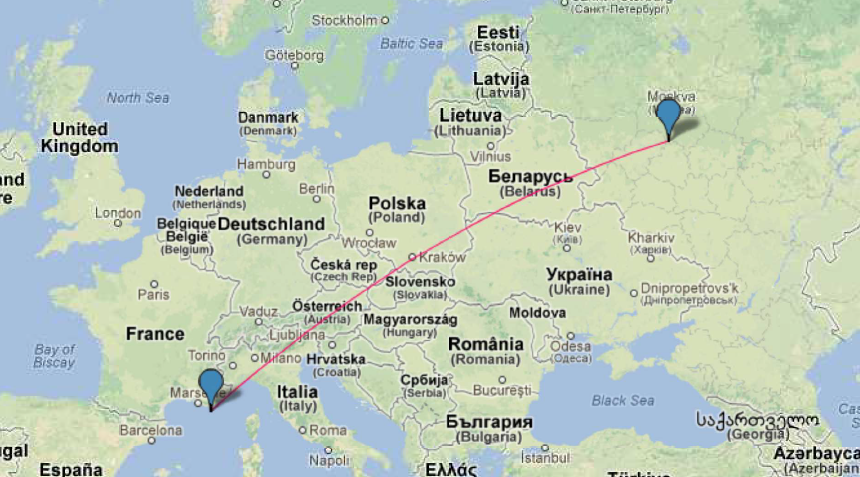 Beam parametrisation (1988)
Scaling to ANTARES site (0.245/2600)2
Neutrino Focus
Anti-Neutrino Focus
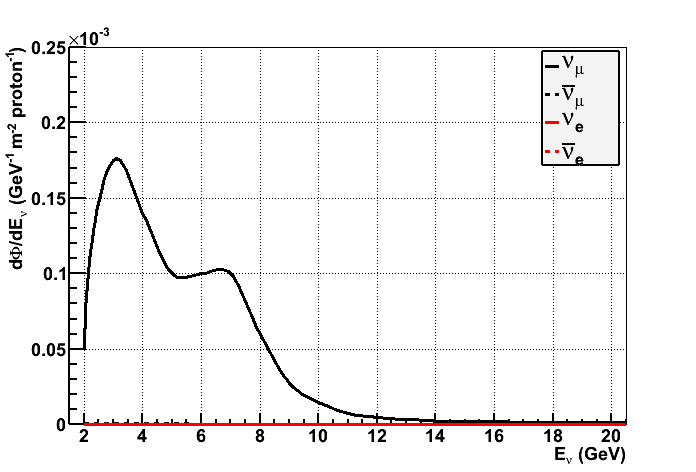 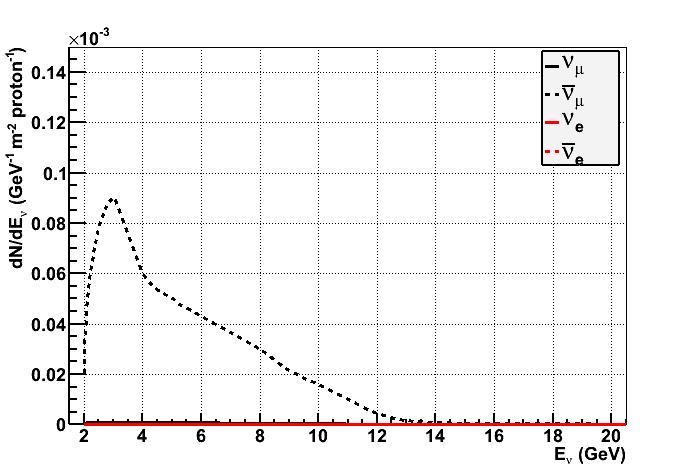 Very clean µ beam
< 1% contaminations 
                 from other flavors
Most neutrinos @  1-8 GeV
Z. Phys. C 40 (1988) 487
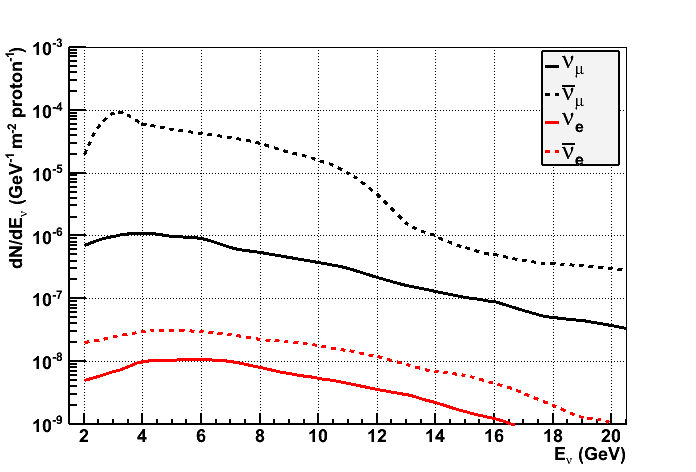 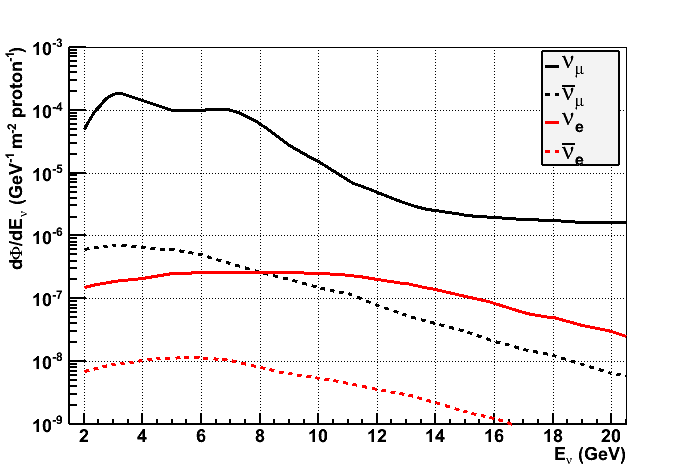 ORCA Effective Mass, event simulation
From study of A. Trovato for “default” ORCA detector
Vertex in instrumented volume
Reconstruction Quality cut                                                       
beam direction known, no background                                                                                                 from atmospherics



Same function used for all CC                                          interactions
Same light output for µ and e 
Conservative for   due to escaping   neutrinos
NC evaluated at E/2
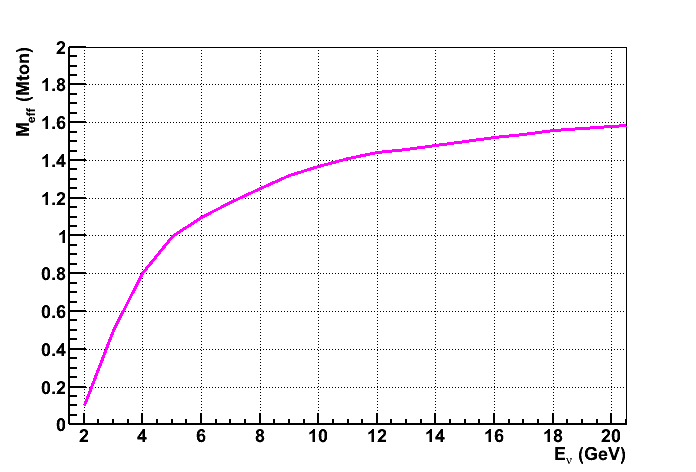 Flavour identification
Misidentification probability : 
assume same for both directions
50% at 2 GeV  random ; 20% at 5 GeV ; 10% at 10 GeV
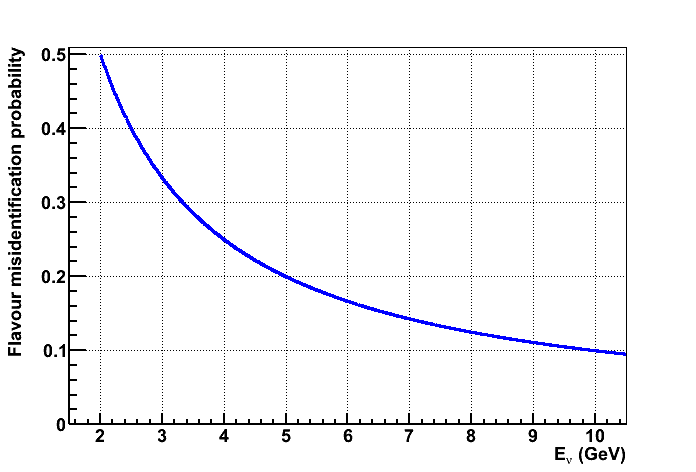 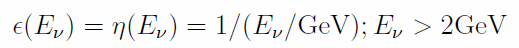 Event rates, flavor specific
Event numbers for 1.5 1021 pots 
NH : 1621 +/- 255 (CP-phase variations)
IH   :  497 +/- 100 (CP-phase variations)  
20 sigma statistical separation of both Mass Hierarchy hypotheses from signal
10000 muon events for beam normalisation
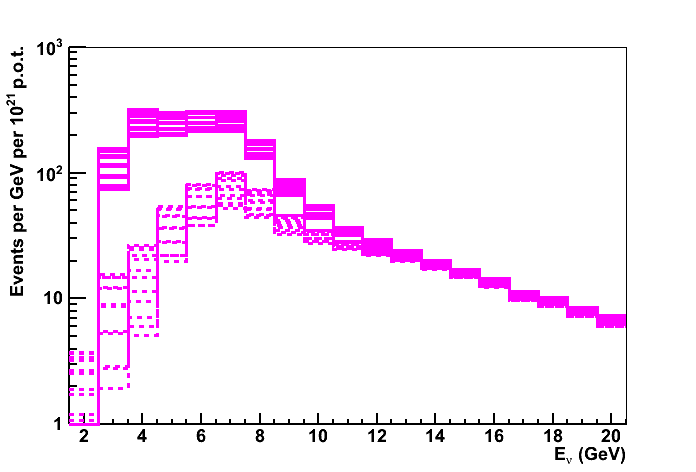 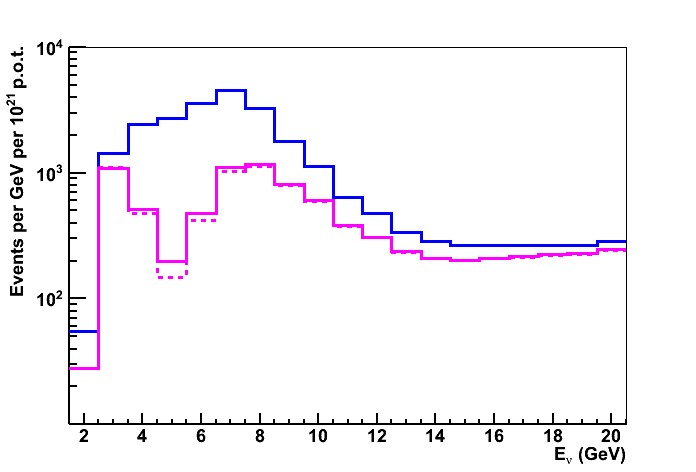 No oscil
NH
µ CC
e CC
IH
Event rates, topology specific
Event numbers for 1.5 1021 pots





9-18% difference for NH/IH
7 sigma statistical separation of MH hypotheses
With 3-4% syst. uncertainty still 3 sigma for MH test
No assumption on energy reconstruction ! 
Background largely independent from MH (& CP)
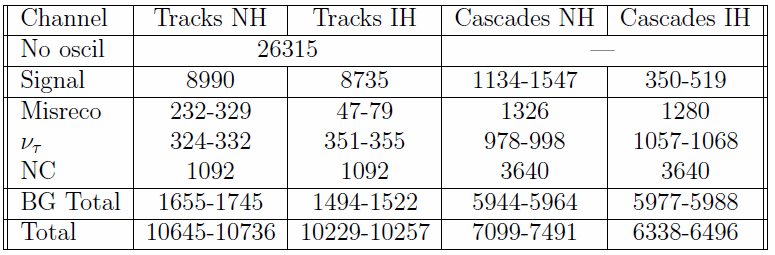 Event rates, topology specific
Event numbers for 1.5 1021 pots





9-18% difference for NH/IH
7 sigma statistical separation of MH hypotheses
With 3-4% syst. uncertainty still 3 sigma for MH test
No assumption on energy reconstruction ! 
Background largely independent from MH (& CP)
Tracks
Cascades
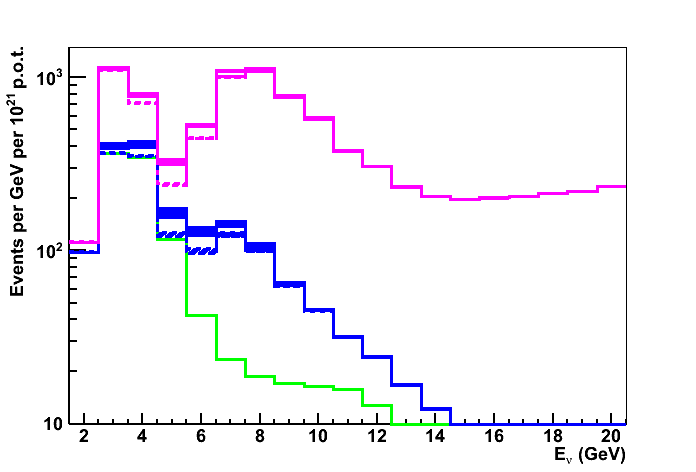 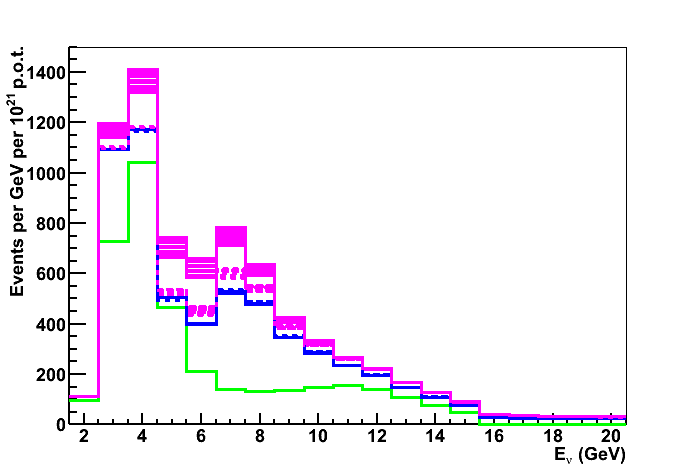 Total Evt
Total Bg
     NC
Total Evt
Total Bg
     NC
Systematic Uncertainties
Detector Response
Water parameters
  Extensively studied in ANTARES
Neutrino flux
  Can be monitored with muon events
Neutrino Cross Section
  Ongoing and planned short baseline Experiments
Oscillation parameters
  ORCA with atmospheric neutrinos
Summary on Protovino-ORCA
Upgraded proton accelerator at Protvino well suited for LBL towards Mediterranean Sea. 
Beam with 1021 pot realistic in a short time?
Complementary to measurement with atmospheric neutrinos. Much less uncertainties due to known direction, small background and better defined energy band. 3-4% systematical error realistic?
Preliminary performance figures of ORCA encouraging:                                        High significance determination of Mass Hierarchy after                                         few years of data taking
Cost:  HL beam (~ X(?)00 M€) + detector (30-40 M€)
However: ORCA not the priority option of KM3NeT collaboration
  No time line
end